TLS: ещё одна статистика
Dmitry Belyavskiy, TCI
Russian Interactive Week21 октября 2015 г.Москва
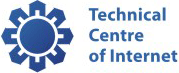 TLS: история
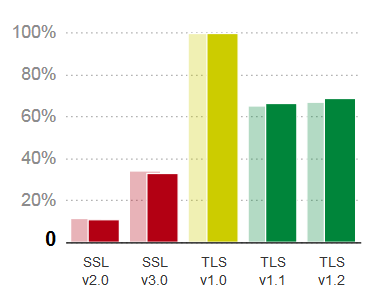 Источник: https://www.trustworthyinternet.org/ssl-pulse/
Уязвимости 2014-2015
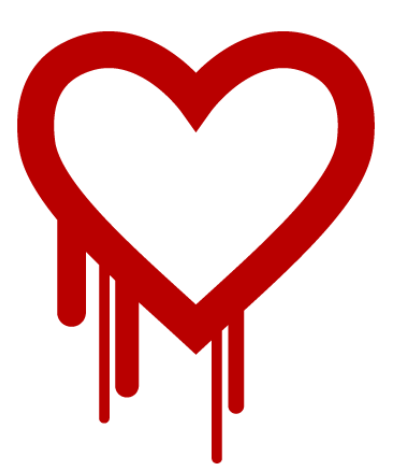 Heartbleed
POODLE
FREAK
LogJam

  Продолжение следует…
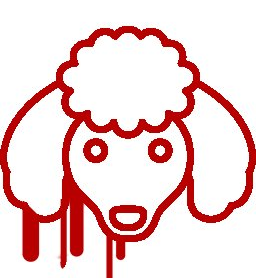 Старые алгоритмы
SHA1 устаревает
Freestart collision
RC4 уже устарел

1024-bit RSA недостаточно!
Новые алгоритмы
Эллиптические кривые
Кривые Эдвардса
Perfect Forward Secrecy
ChaCha20
Poly1305
Certificate transparency
Зашифруемся!
Растёт доля шифрованного трафика
Новые протоколы подразумевают защиту
Хостеры включают TLS по умолчанию (Universal SSL)
DNS – последний нешифрованный протокол RFC 7626
TldStat
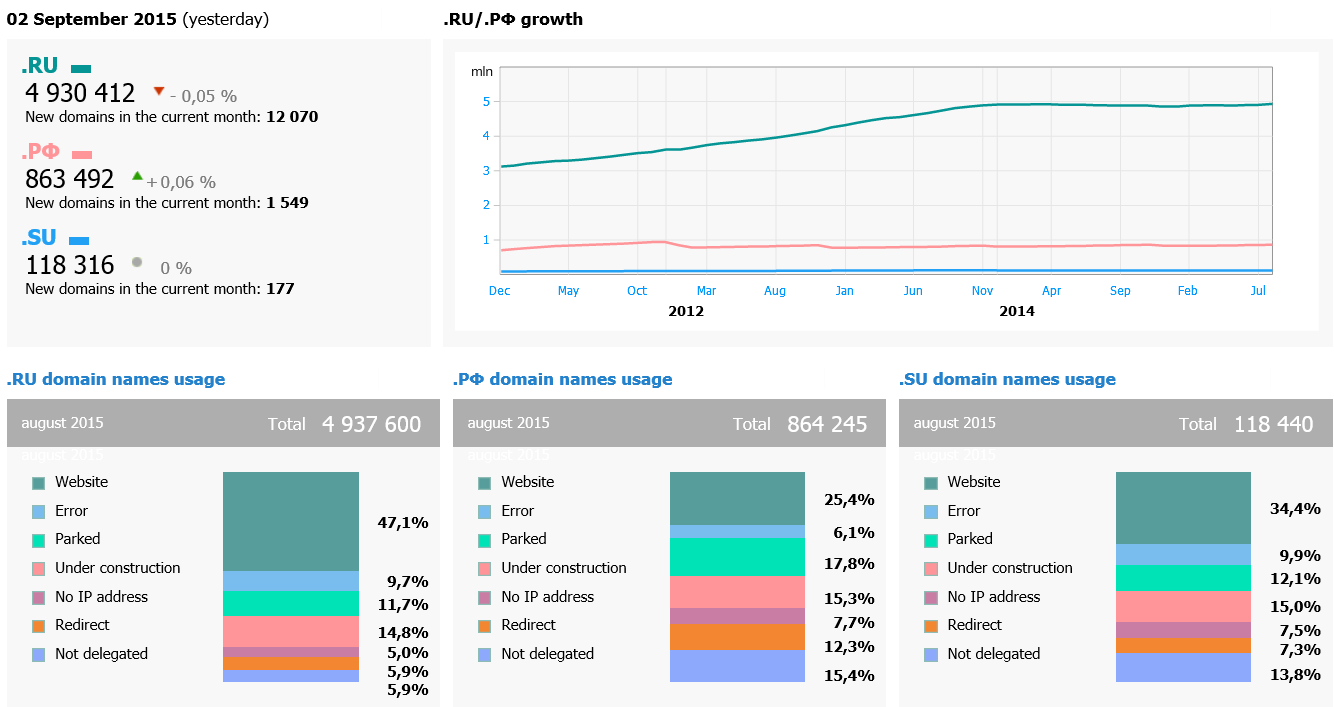 Sourсe: http://statdom.ru/
TldStat
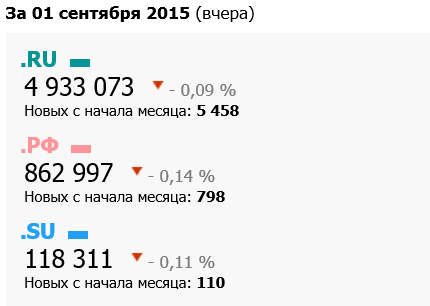 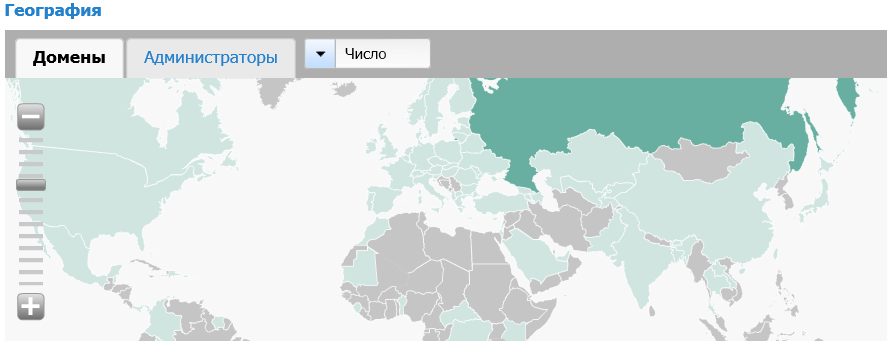 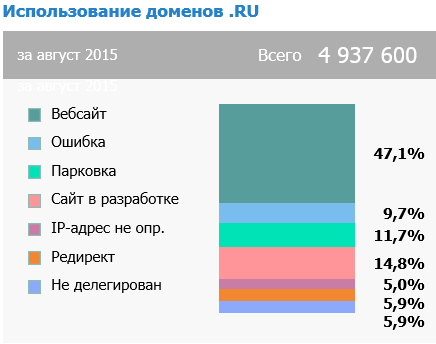 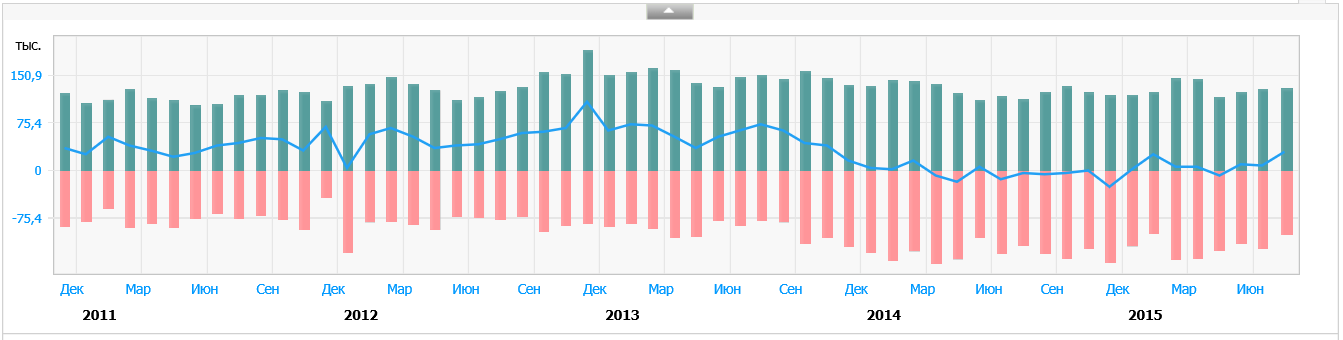 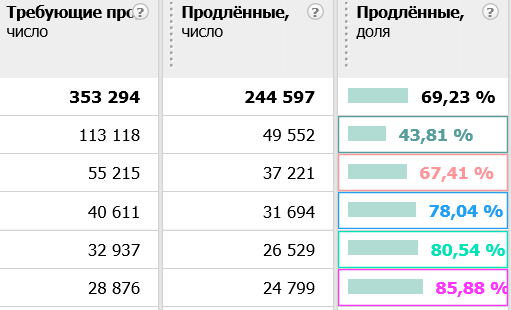 Sourсe: http://statdom.ru/
Collecting Data
Собрать A-записи
 Списки хостов по IP
443 порт
Соединяемся…
… и проверяем сертификат
Company  Logo
Overall statistics
.RU – общая статистика
Company  Logo
.RU statistics
June
July
.RU - алгоритмы
Company  Logo
.RU statistics
Интересные факты
Все EC сертификаты - от Cloudflare
~50% сертификатов бесплатны
~400 EV сертификатов
>90% RSA сертификатов 2048+bits
<10 RSA сертфикатов 1024 bits
Выводы
Вопросы?
Email: 


beldmit@tcinet.ru